SPD time resolution test
Ye Tian
Shandong University
6/15/2017
Time resolution of three bar test method
t0
t3
t1
t4
t2
t5
Result: 82ps
FASPD time resolution test
15 cm away from narrow side
Wide side
Narrow side
SPD about 55 cm long
Three bar method for both sides readout
After time walk correction
Add FADC cut
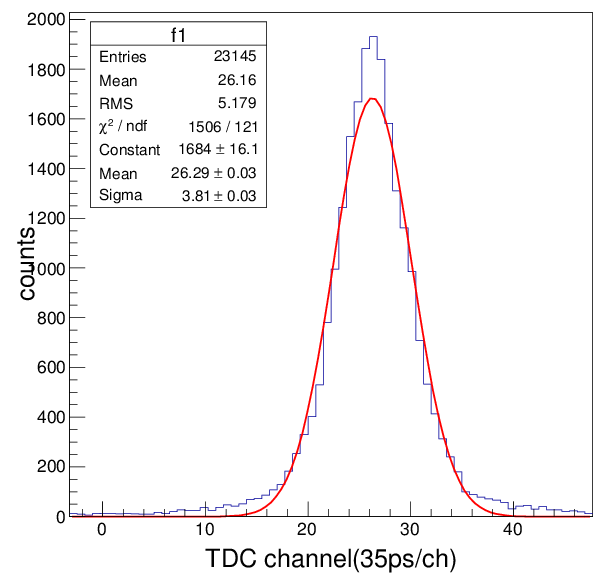 Resolution for T= 110ps Applying formula 
SPD time resolution: 93ps
Readout only by one side
Readout by wide side
Readout by narrow side
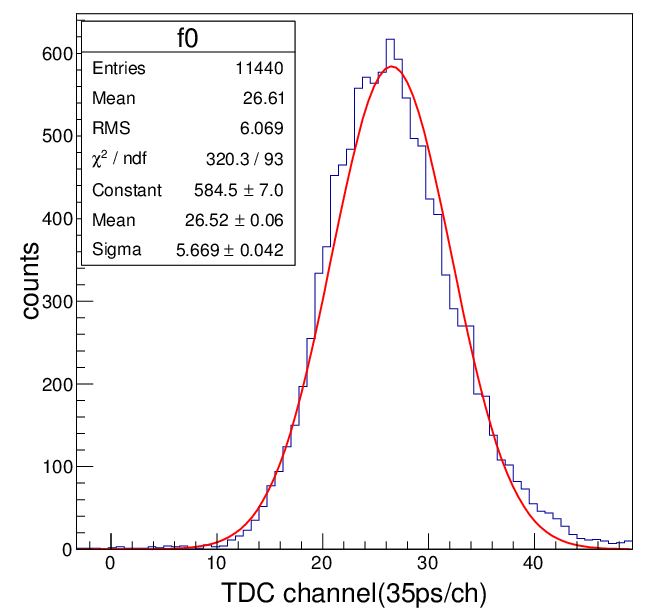 198ps
184ps
Time resolution with tracking
Hit position on SPD plain(Unit: mm)
Using three layers GEM (5 in total)
Single track efficiency: 25%(all three layers fired)

Get 65000 original events, after all cuts, only 2500 good events left
Cut:
SPD TDC cut
FADC cut
Single track cut
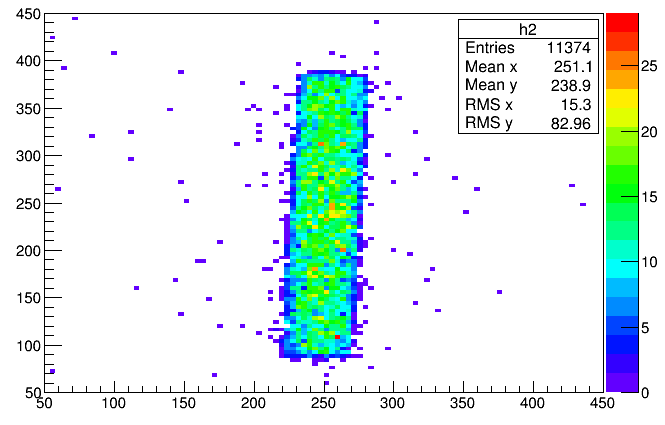 Position related to GEM coordinate
SPD time resolution result with tracking
time resolution readout by narrow side
time resolution readout by wide side
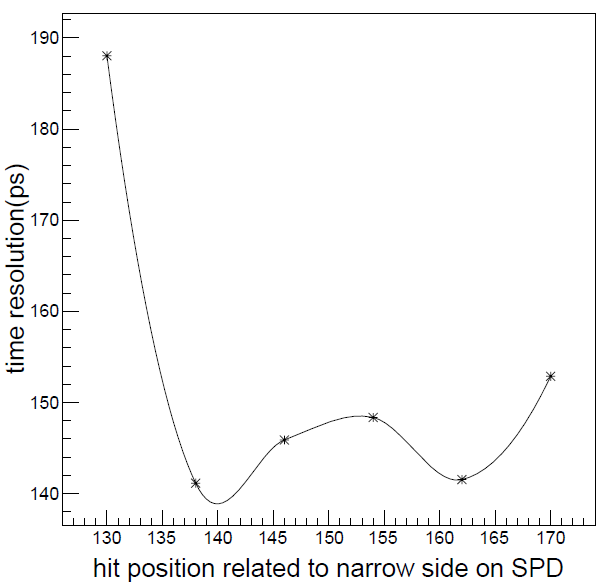 Conclusion
GEM shows good tracking to help get more precious time resolution
The time resolution of narrow side(near) is just a little better than wide side
With tracking both sides could get about 150ps time resolution
Typical SPD time resolution distribution with position cut(low statistics)